Sophie’s Fish 	by A.E. Cannon
Sophie’s Fish 	by A.E. Cannon
Sophie’s Fish 	by A.E. Cannon
Sophie’s Fish 	by A.E. Cannon
Comment: ________________________________________
________________________________________
Comment: ________________________________________
________________________________________
Comment: ________________________________________
________________________________________
Comment: ________________________________________
________________________________________
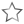 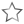 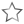 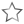 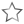 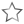 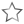 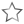 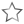 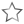 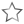 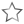 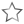 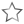 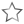 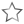 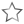 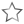 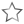 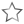 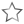 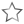 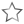 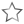 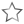 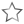 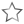 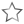 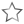 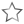 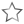 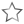 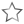 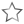 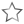 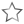 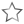 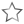 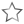 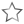